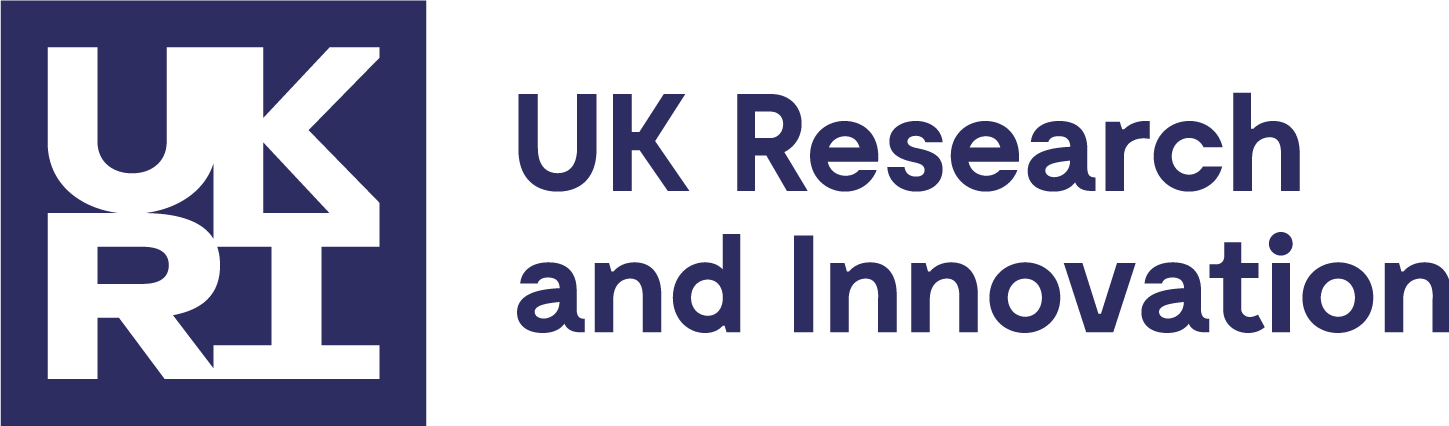 Update on UKRO services – supporting participation in Horizon Europe 25/26
UKRO team and UKRI International
Teams Webinar Monday 12 May 14:00-15:00
[Speaker Notes: The abstract pattern can be removed or repositioned if required. Be careful to ‘Send to Back’ so that it does not obscure any important information.]
Key changes to UKRO 25/26
Points to note: 
These changes have informed our refreshed mission and objectives. 
We have not charged a subscription fee for 24/25
UKRO Mission
Our overarching mission is to maximise UK engagement in EU-funded research and innovation funding programmes, supporting the UK academic community and key partners.  We do this by: 
Boosting UK participation in Horizon Europe through National Contact Point services on behalf of UK Government; namely European Research Council (ERC), Marie Sklowdoska Curie Actions (MSCA), COST, Widening Participation and New European Bauhaus (NEB).
Providing our users with news, policy insights and expert advice enabling them to navigate and make informed decisions about participating in EU programmes.
Monitoring policy developments in European research and innovation programmes, and liaising with key stakeholders, to support UK-EU collaboration and UK engagement in Horizon Europe.
UKRO Objectives
How UKRO will support UK participation in Horizon Europe
1. National Contact Points services
2. UKRO Portal
NCP support for ERC, MSCA, Widening, COST and New European Bauhaus via the dedicated inboxes 
Detailed factsheets 
Timely online webinars
Ensuring UK communities are well informed available on opportunities including calls, eligibility requirements, networks and other information that supports the application and implementation of EU funding through these schemes.
All NCP resources, UKRO Factsheets, funding opportunities, events and news articles will be accessible without a login.  
Removal of user accounts – except ELO
Dedicated area with additional in-depth resources for ELOs, for which a login will still be required.
Newsletters continue to be sent – new users can sign up for regular newsletters.
How UKRO will support UK participation in Horizon Europe
3. Enquiry function
4. In-person events
Regional visits once a year to groups of participating organisations 
Held at a suitable location, in partnership with a host organisation 
ELOs can share priority topics during planning, and we will cover as many requested topics as is feasible.  
Several UKRO staff members, with additional support from IUK NCPs, UKRI staff and other – enriched agenda and still with scope for 1-1 surgeries
No more annual UKRO conference – however these events will facilitate cross-institution networking and sharing best practice.
Central management of enquiries via the ukro@ukro.ac.uk mailbox
European Advisors will be able to respond to enquiries on any area of Horizon Europe or related research, innovation and policy enquiries in the pre- and post-award space.
How UKRO will support UK participation in Horizon Europe
5. Online events
6. Policy monitoring
Regular online events to reach as many UKRO users as possible
Regular webinars of timely topics (including NCP)
Quarterly ELO catch ups - we will liaise with the ELO community prior to catch ups to ensure we are aware of the most pertinent or timely issues.
Through regular Brussels engagement with key networks and through events, we will continue to monitor policy developments in European R&I.
Regional Approach
Moving from bespoke individual approach to a “one to many” 
Benefits include being able to reach a wider audience
Potential drawback – lose personalised aspects
The UKRO Team
Pillar II: Global Challenges and European Industrial Competitiveness
For external use
UKRI Horizon Europe National Contact Points
Zale Johnson
Civil Security for Society
Claire Griffin
EIC & EIE
Pillar III: Innovative Europe
Louise Mothersole 
Transport /Mobility
Ben Morris
Eureka & Eurostars
Teresa Arumardi
EIT
Conall McGinley
Energy
Cinzia Porcedda
Climate
Chris Young
Finance & Legal
Cross-Cutting
IUK Place & Global
Perry Guess
Cross-Cutting
Anshumaan Ayyangar
Industry
Horizon Europe Pillar II
Cluster Key:
IUK Net Zero
Pillar I: Excellent Science
Cluster 1: Health
STFC International
Cluster 2: Culture, Creativity and Inclusive Society
Alice Chadwick
Research Infrastructures
Eleni Bohacek
Digital
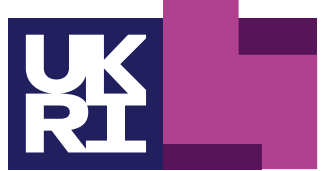 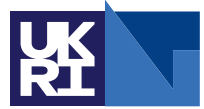 IUK Digital & Technologies
Cluster 3: Civil Security For Society
Innovate
UK
STFC
UKRI International
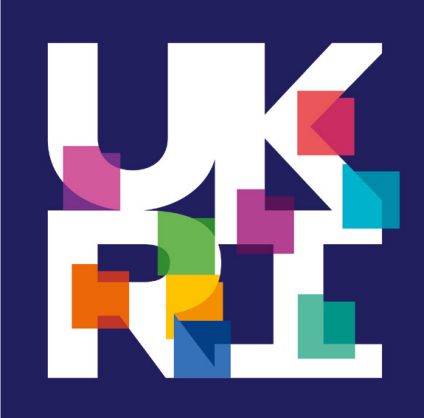 Cluster 4: Digital, Industry and Space
Raquel Meco Melguizo
Marie Skłodowska-Curie Actions (MSCA)
Craig Sharp
Digital
Horizontal
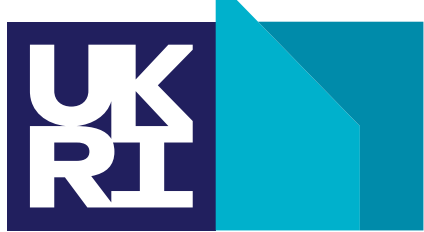 Cluster 5: Climate, Energy and Mobility
UKRO
MRC
Cluster 6: Food security, Bioeconomy, Natural Resources, Agriculture and Environment
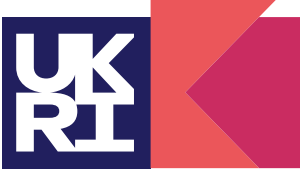 Antonino Puglisi
European Research Council (ERC)
IUK Healthy Living & Agriculture
Catherine Holt
Space & Environment
ESRC
MRC International
Laura Joiner
European Research Council (ERC)
ESRC International
Paul Bello
Bioeconomy
New European
Bauhaus
& COST
Hazel Dalgard
Glossary
EIC: European Innovation Council
EIE: European Innovation Ecosystem
ETI: European Institute of Innovation & Technology
WIDERA: Widening participation and spreading excellence
COST: European Cooperation in Science and Technology
Kerry Young
Food, natural resources and agriculture
Jo Frost
Health
(Industry)
Ludovica Grossi
WIDERA
Tristan Fancourt
Health
(Academia)
Kim Littlewood
Culture, Creativity & Inclusive Society
Devolved Administration NCPs
Northern Ireland via Horizon Europe NI
Scotland via Scottish Enterprise
Wales via horizoneurope@gov.wales
NCP contact details available here
UKRO Events – indicative plan
Regional, in-person events
Online support
ERC Grant Management – 24/25 June, University of Southampton
For PIs and research support staff – places still available, register until 25 May

UKRO Regional visits
London – Sept-25
Wales – Oct-25
Scotland – Nov-25
Discussion – Q&A
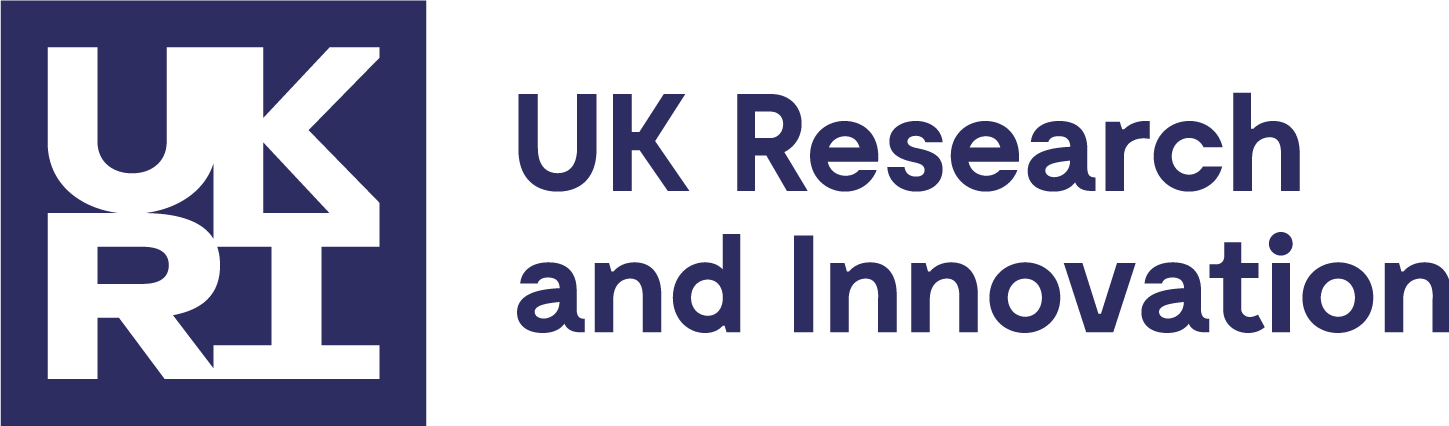 Thank you
Twitter:@UKRI_News
YouTube: UK Research and Innovation
LinkedIn: UK Research and Innovation
[Speaker Notes: The abstract pattern can be removed or repositioned if required. Be careful to ‘Send to Back’ so that it does not obscure any important information.]